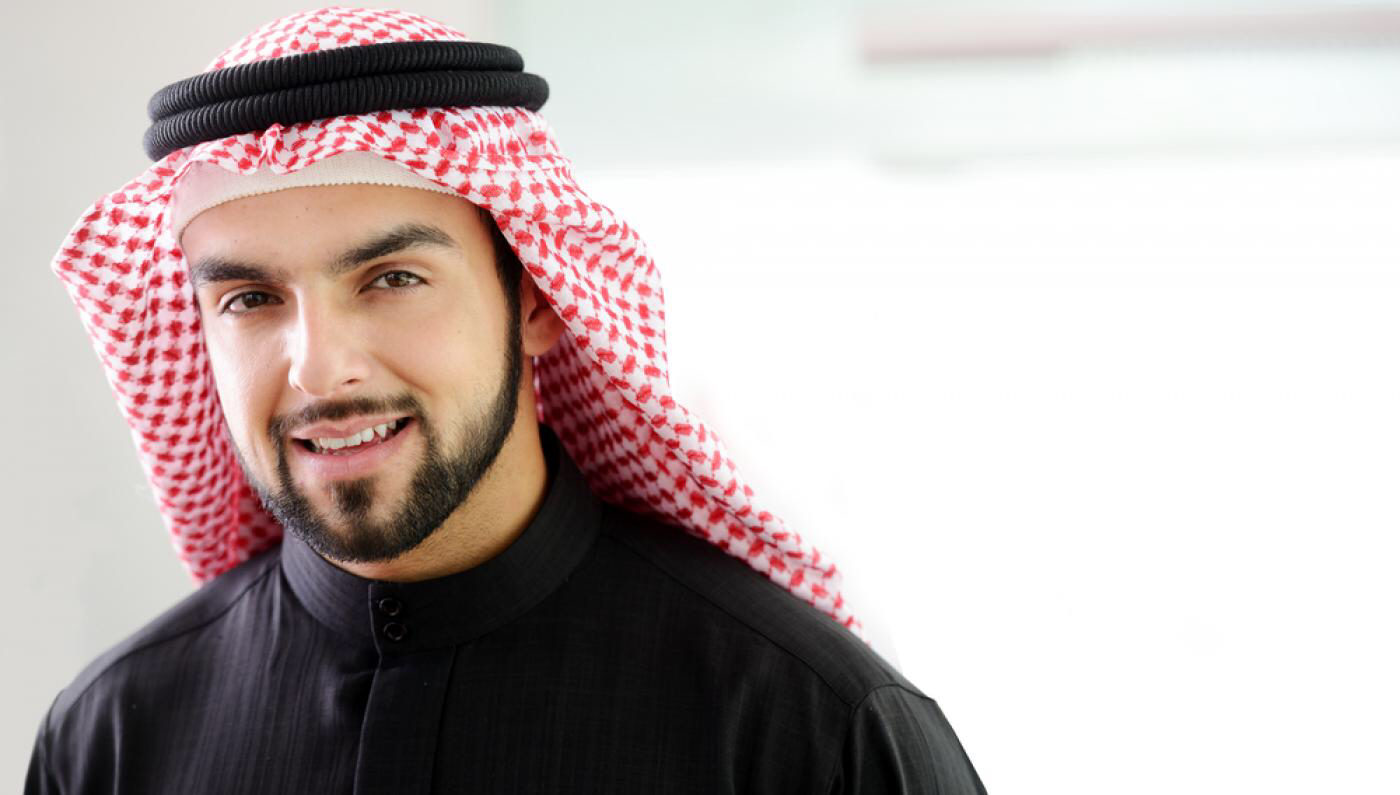 je m appelle Saleh j’ ai 18 ans  je suis koweitien
je suis lycèen j’ habite á Doha
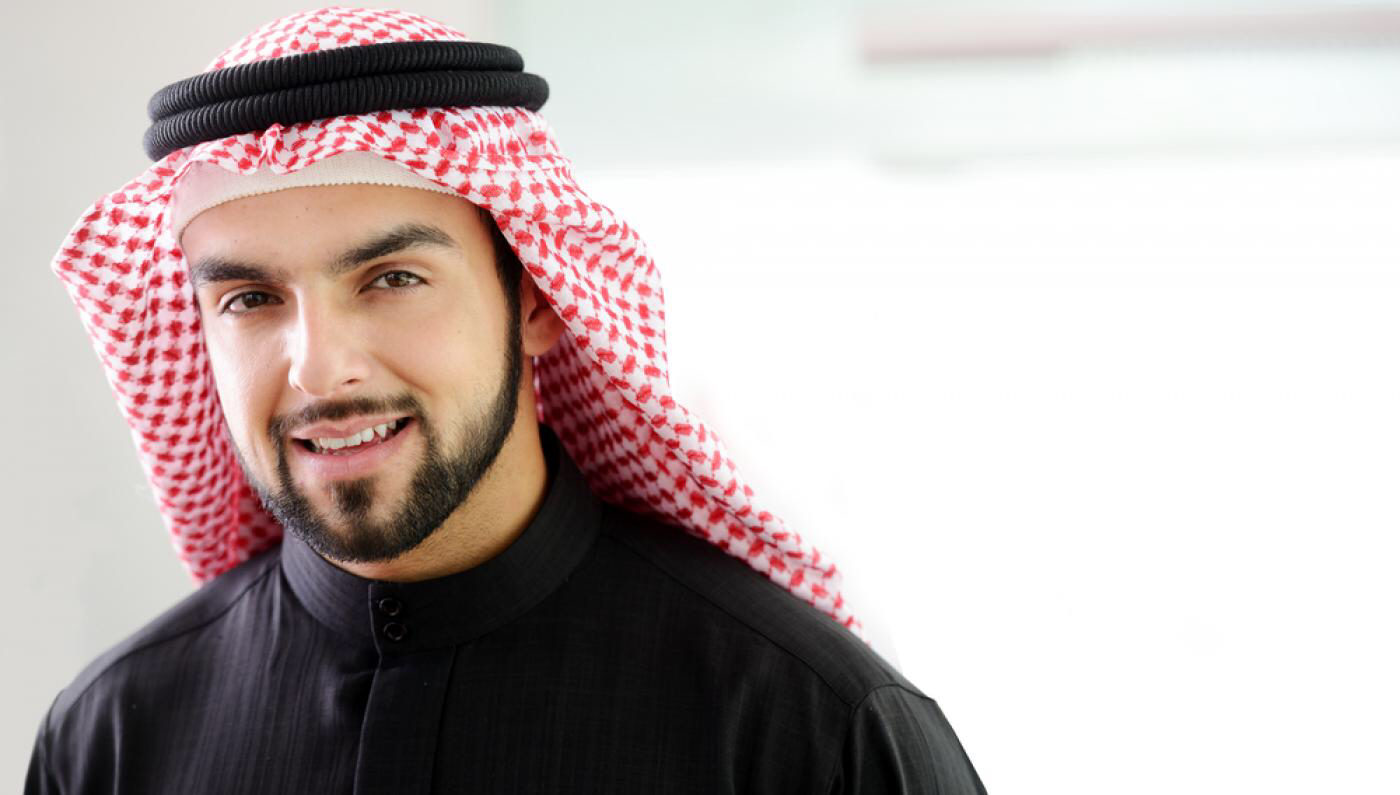